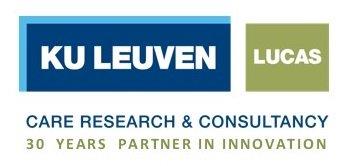 Pauvreté et handicapConclusions finales et recommandations
Prof. Koen Hermans
LUCAS KU Leuven
Point de départ : vision du handicap
Modèle interactif :
déplace l'accent sur l'interaction entre la personne et l'environnement
le handicap n'est pas une caractéristique dichotomique 
La CIF en tant que cadre et/ou instrument de mesure

Statut protégé (car il ouvre des droits), mais aussi stigmatisant
La convention de l'ONU relative aux droits des personnes handicapées comme pierre de touche
La citoyenneté à part entière et l'inclusion comprennent 3 formes de participation : économique, sociale et politique


Le revenu est une condition nécessaire, mais pas suffisante


Liberté de choix dans l’organisation de sa propre vie
Handicap et pauvreté
Deux « mondes relativement séparés » dans la recherche

Peu d'attention au handicap dans la recherche en matière de pauvreté

Peu d'attention à la pauvreté dans la recherche en matière de handicap

« La maladie rend pauvre et la pauvreté rend malade »

Absence d’indicateurs de pauvreté spécifiques au handicap
[Speaker Notes: 1996 : cumul d’un revenu du travail et d’une indemnité AMI partielle
Plan de remise au travail (adaptation des montants)
Parcours de réintégration pour permettre aux malades de longue durée de retrouver leur emploi]
Tendances politiques internationales
Politique en matière de handicap

Activation plutôt que compensation

En espèces plutôt qu'en nature

Modèle de citoyenneté

Soins informels
Politique en matière de pauvreté


État d'investissement social

Activation

Conditionnalité

Incitants financiers
Intersection

Répartition des compétences

Générique ou spécifique au handicap
Situation des personnes handicapées de longue durée sur le marché du travail en Belgique
7 % sont reconnues en incapacité de travail de longue durée (plus de 6 mois) 

52 % d'entre elles perçoivent une indemnité AMI
15 % d'entre elles travaillent
Le statut pèse sur l'activité professionnelle des membres de la famille
Cumul de handicaps dans le contexte familial
Moyenne d'âge plus élevée que celle de la population active

Augmentation des indemnités AMI : vieillissement, féminisation et augmentation des maladies spécifiques

Causes de l'augmentation des prestations : ? 

Non-recours éventuel chez les personnes issues de l'immigration ?
Type de statut social
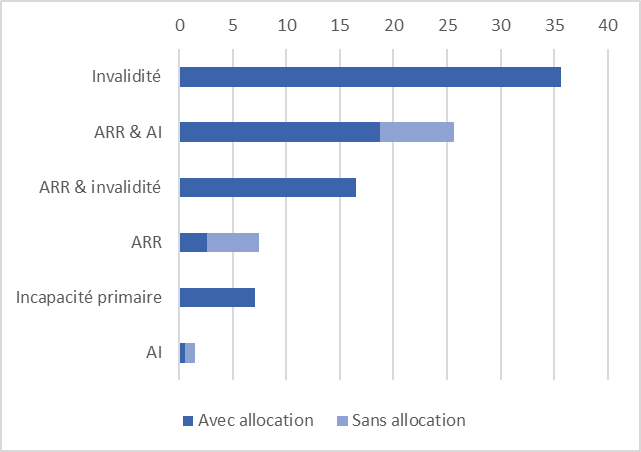 [Speaker Notes: Invalidité*
ARR et AI**
ARR et invalidité***
ARR****
Incapacité de travail primaire
AI*****
Avec prestations
Sans prestations]
Taux d'emploi des conjoints
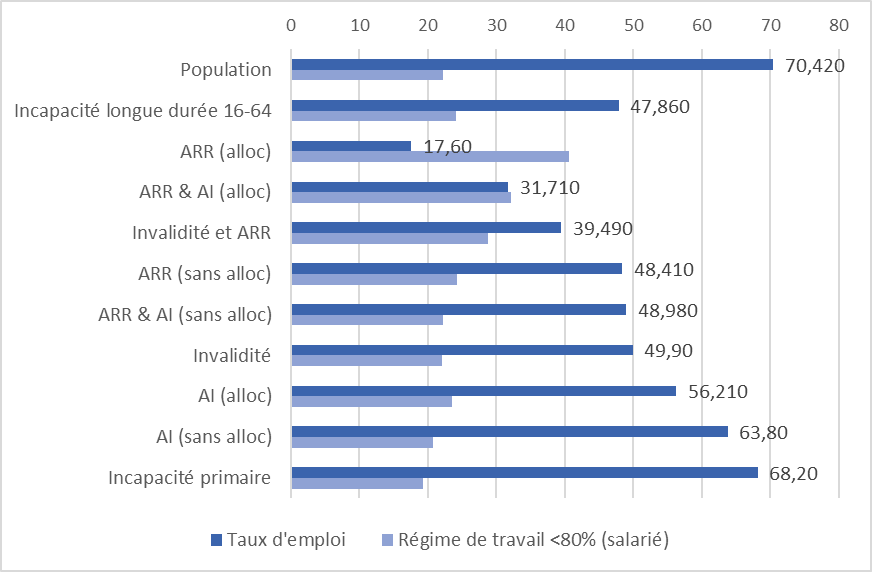 [Speaker Notes: Population 16-64
IT de longue durée 16-64
ARR (alloc.)
ARR et AI (alloc.)
Invalidité et ARR
ARR (sans alloc.)
ARR et AI (sans alloc.)
Invalidité
AI (alloc.)
AI (sans alloc.)
Incapacité de travail primaire

Taux d’emploi
Régime de travail <80% (salarié)]
Situation de revenu des personnes handicapées de longue durée (enquête SILC 2007-2016)
Risque de pauvreté nettement supérieur à ceux de la population totale
24,7 % PH en âge actif
18,2 % PH âgées

Le risque de pauvreté chez les personnes atteintes d’un handicap de longue durée suit les chiffres de la pauvreté en général

L'écart entre les personnes handicapées et non handicapées reste relativement stable

La Belgique fait nettement moins bien que les pays voisins

MAIS quid des personnes en ménage collectif ?
[Speaker Notes: (du revenu au résultat)]
Le risque de pauvreté, un indicateur valable ?
Handilab (2012) : 
Le risque de pauvreté sous-estime la pauvreté chez les personnes handicapées
Cause : le coût d'un handicap

NÉCESSITÉ d'un meilleur suivi fondé sur plusieurs INDICATEURS DE PAUVRETÉ pour les personnes handicapées
Liaison des prestations au bien-être
Protection du revenu minimum structurellement déficiente
Importance de l'enveloppe bien-être, mais ne suffit pas à combler l'écart
Mouvement de rattrapage des travailleurs indépendants 
L'AMI a glissé vers une protection minimale insuffisante
L'ARR est inférieure à la garantie de revenus aux personnes âgées
Surtout, les personnes avec charge de famille sont les plus défavorisées
Pièges à l'emploi
Une augmentation de l'activité n'entraîne pas une augmentation du revenu en cas d'ARR

Le piège à l'emploi concerne aussi les conjoints des bénéficiaires de l'ARR (« prix de l'amour »)

Réforme de la reprise du travail : le nouveau système est globalement plus généreux, mais pas pour les plus précaires

ARR : sorte de « terminus », situation dont on ne peut plus s'extraire
Familles avec un enfant handicapé
Non-recours aux allocations familiales supplémentaires : 10 %

Les enfants handicapés vivent plus souvent dans une famille en situation de vulnérabilité socioéconomique 

La participation au marché du travail est plus faible dans les familles avec enfants handicapés

L'écart d'emploi augmente avec la gravité du handicap

La situation socioéconomique n'explique que partiellement cet écart

Inégalités sociales dans le recours aux soins et à l'assistance : aménagements raisonnables
[Speaker Notes: Les parents de ces enfants ont plus souvent un niveau de formation inférieur
Le chef du ménage est plus souvent un parent isolé
La famille compte aussi plus souvent parmi ses membres d’autres personnes handicapées]
Aménagements raisonnables
UNIA : 
Assistance au dépôt de plainte
Rapports à l'ONU sur l'application de la Convention de l'ONU

Augmentation du nombre de plaintes :
Accès aux bâtiments, aux services, à l'éducation, au marché du logement et au marché du travail

Nouveaux rapports à l'ONU en préparation :
Faible montant des prestations, pièges à l'emploi et retard administratif
Les bénéficiaires de l'ARR, un groupe particulièrement vulnérable
Handilab (2012) : les régimes de l'AI et de l'ARR ne parviennent pas suffisamment à garantir un niveau de vie équivalent

Manque de participation sociale des bénéficiaires de l'ARR

Les personnes dont la situation financière est la plus mauvaise sont surtout les personnes atteintes d'un handicap modéré

Évaluation médicale ou interdisciplinaire

Coûts du handicap : possibilité de reconnaissance internationale

Handilab n'a pas conduit à une refonte en profondeur du régime
Exercice des droits et recours aux services
Procédure ARR et AI longue et complexe

Non-recours : multitude de facteurs à différents niveaux

Non-recours beaucoup plus important à Bruxelles : personnes issues de l'immigration ?
Obstacle de la langue (langue du client)

Attitude des services de première ligne : approche de contrôle vs approche fondée sur les droits

« Creux » en raison de la complexité et de la durée de la procédure
Recommandations
À l'intersection de la politique en matière de pauvreté et de la politique en matière de handicap





Politique générique en matière de pauvreté ET mesures spécifiques au handicap  
« la sélectivité au sein de l'universalité »
Mesures génériques de lutte contre la pauvreté
Tensions intrinsèques entre trois objectifs de la sécurité sociale 


Mesures en faveur de la lutte structurelle contre la pauvreté
Augmentation des minima combinée à l'élimination des pièges à l'emploi 
Amélioration de la situation d'emploi
Mesures compensatoires : logement, soins de santé, garde d'enfants, soutien professionnel et éducation


Réexamen de l'impact négatif de la cohabitation
[Speaker Notes: Protection minimale
Maintien du niveau de vie
Intégration sociale (par le travail)]
4 blocs de mesures spécifiques au handicap
(1) Meilleure protection du revenu

Relèvement de l'ARR au niveau du seuil de pauvreté européen

Examen approfondi des critères d'évaluation et de leur application

Diminution supplémentaire du « prix de l'amour » et du « prix du travail » dans les prestations

Simplification de la procédure d'octroi
(2) Citoyenneté à part entière : suivi de la participation sociale

Non seulement la situation financière, mais aussi le niveau de vie atteint, le degré de liberté de choix et la participation sociale

Poursuite du développement du plan « handistreaming »

Indicateurs intégrant la dimension « handicap »

Personnes en ménages collectifs

Nécessité d'une approche interfédérale
(3) La participation au marché du travail en tant que mesure positive

Réduire les pièges à l'emploi

Identifier ET éliminer les effets pervers de la réintégration

Travail faisable pour les personnes handicapées
(4) Diminution du non-recours

Approche plus proactive et plus grande proximité (outreach) des services de première ligne 

L'utilisation des technologies numériques n'est pas une solution miracle

Simplification et accélération des procédures d'octroi

Réduction de l'effet Matthieu dans le domaine des soins et de l'assistance

Attention spécifique aux personnes issues de l'immigration